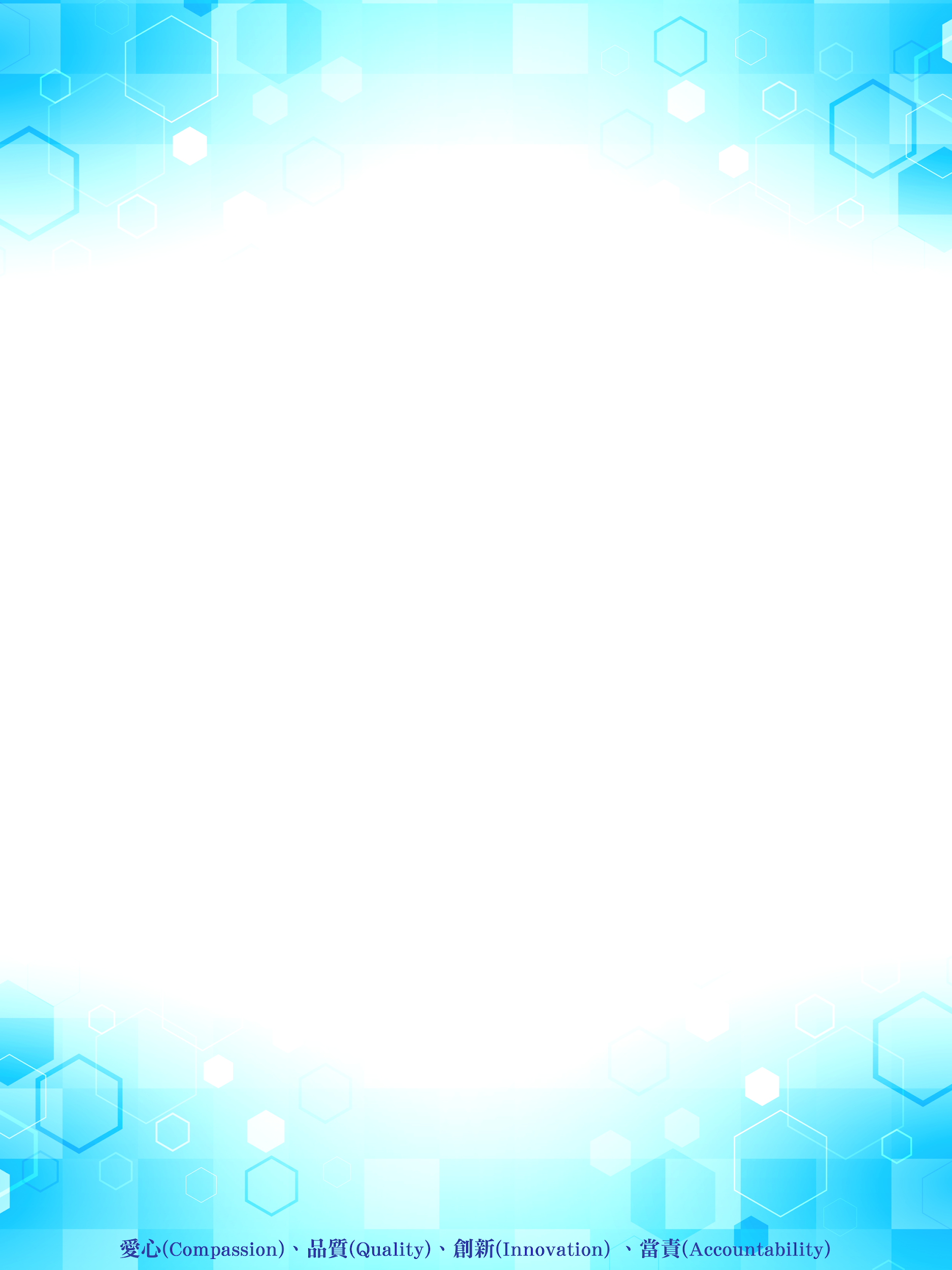 cj0
以實證醫學的方法探討哺餵母乳是否可以降低發炎性腸道疾病發生率

許筱翎1.2、陳昭秀1.2 、謝惠敏1.2

臺中榮民總醫院 營養室1  營養醫療組2
CASP評讀結果
背景
發炎性腸道疾病包括克隆氏症及潰瘍性腸炎兩大類，常見的臨床症狀如反覆腹痛、腹瀉、發燒、糞便帶血與黏液等。嚴重的話會影響到孩童的生長發育造成發育遲緩。母乳的乳糖及母乳寡醣是母乳中第一和第三豐富的營養成分，接受母乳餵食的寶寶，腸道可以養出喜歡這2種成分的乳酸桿菌和雙歧桿菌，代謝後所產生的短鏈脂肪酸能將腸道維持在較酸性的環境，不利腸道致病菌的繁衍。
目的
在臨床上，遇到嬰兒母親詢問哺餵母乳是否可減少發炎性腸道疾病的發生率。因此以實證醫學的方法來探討。
方法
以PICO建立關鍵字，並運用布林邏輯，控制詞彙，針對標題及摘要進行檢索:









經標題與摘要篩選，採納一篇 2019年發表於The American Journal of CLINICAL NUTRITION的文章: Infant milk-feeding practices and diagnosed celiac disease and inflammatory bowel disease in offspring: a systematic review；選定此篇並以critical appraisal sheet進行評讀。
結論
關於哺餵母乳與後代發炎性腸道疾病之間關係的證據尚無定論。無足夠的證據來確定母乳餵養持續時間長短與後代的發炎性腸道疾病之間是否存在關係。但來自病例對照研究的證據顯示，母乳餵養的持續時間較短，發炎性腸道疾病風險較高。在兩個病例對照研究中，母乳餵養持續 3-6、6-12和>12 個月與未曾哺餵母乳相比，克隆氏症的機率顯著降低。另兩個病例對照研究中，母乳餵養持續6-12個月和>12 個月與未曾哺餵母乳相比，潰瘍性結腸炎的機率顯著降低。
臨床應用
雖然目前仍缺乏足夠的證據去建議哺餵母乳是否可降低發炎性腸道疾病。但仍有一些有限但一致的證據表示，與不曾母乳餵養相比，任何母乳餵養均可降低克隆氏症。此外，較長時間的母乳餵養與較低的發炎性腸道疾病發生率相關。因此建議仍可嘗試哺餵母乳來減少嬰兒的疾病發生率。
參考文獻
Darcy Gungor,Perrine Nadaud,Carol Dreibelbis,et al.Infant milk-feeding practices and diagnosed celiac disease and inflammatory bowel disease in offspring: a systematic review. Am J Clin Nutr 2019;109(Suppl):838S–851S.